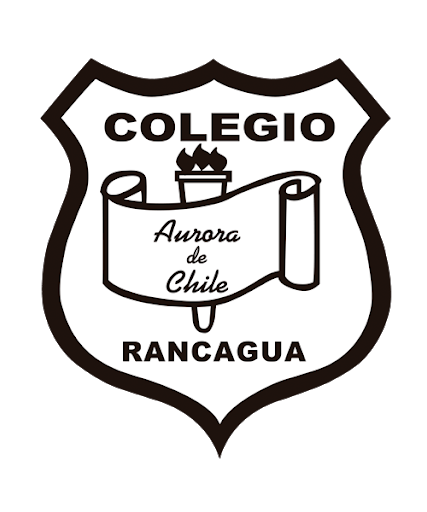 “Mi marioneta”
Pre kínder y kínder.
Clase de artes visuales N°. 13.
Profesor Manuel López Roche.
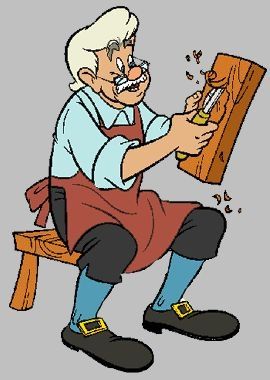 ¡Hola chicas y chicos!
¡Hoy viajaremos al pasado! por medio de las artes visuales. Recordaremos y construiremos una marioneta usando materiales de reciclaje y de librería, el cual nos ayudará a saber una de las actividades más olvidadas pero importantes pero la entretención de niños y niñas de todas las edades.
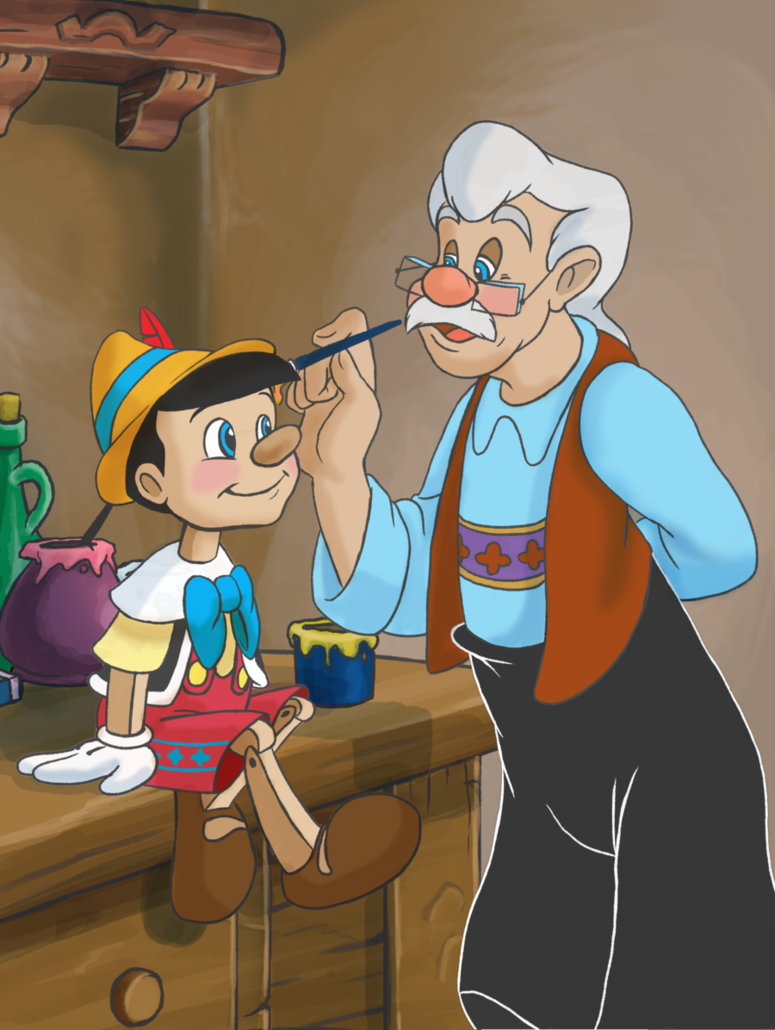 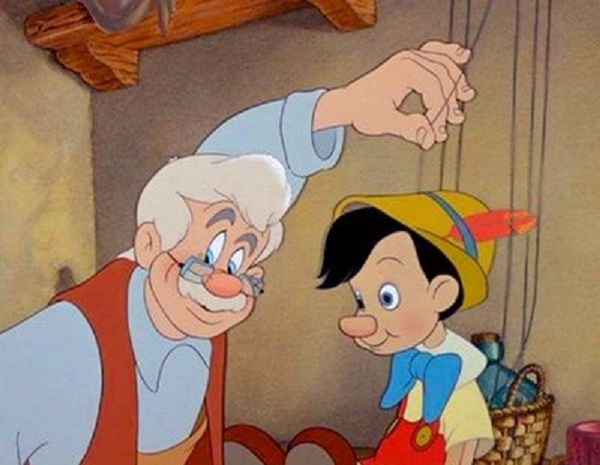 Marionetas
Actividad
Me gusta
Diferencias entre un títere y una marioneta:
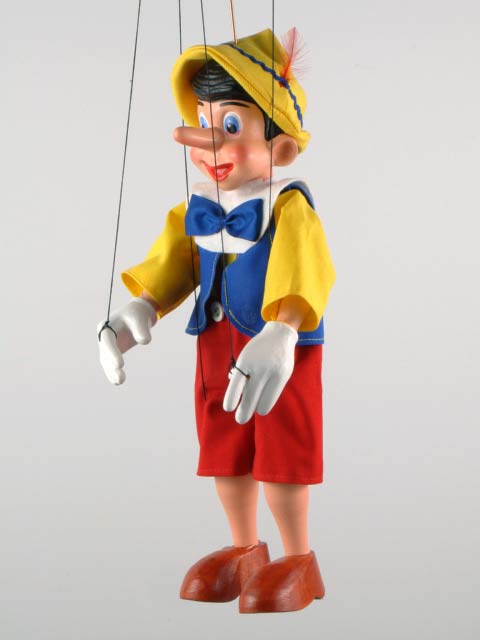 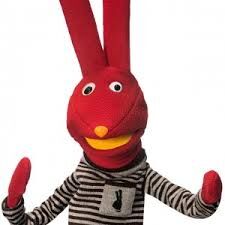 Marioneta
Títere
Las marionetas, están dotadas de brazos, cuerpo y piernas móviles, accionadas por el marionetista, situado por encima o detrás de la figura.
El títere tiene sólo cabeza y manos; un trozo de tejido, cubierto por el traje, que hace de cuerpo y sirve al titiritero para ajustárselo como un guante.
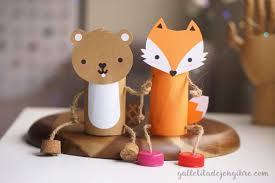 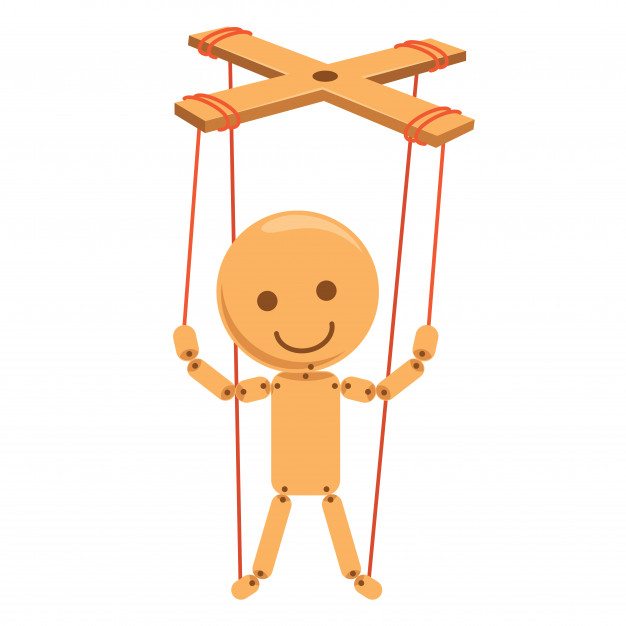 Actividad:
Primero debemos construir su cuerpo, utilizando los cilindros de papel higiénico (o cajas de cartón) y cinta adhesiva.  
Después, realizaremos su cara con distintos papeles de colores y plumones, la cual uniremos al cuerpo. 
Tercero, con su cuerpo listo se crearan las piernas con tapas de botellas y lana, y los brazos con lanas y papel de colores.
Y finalizaremos creando la manilla para que se pueda mover con un palo de helado y más lana o hilo.
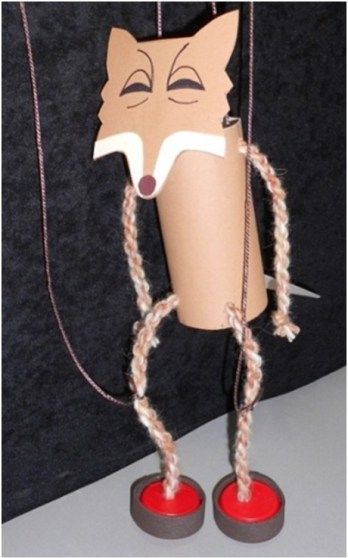 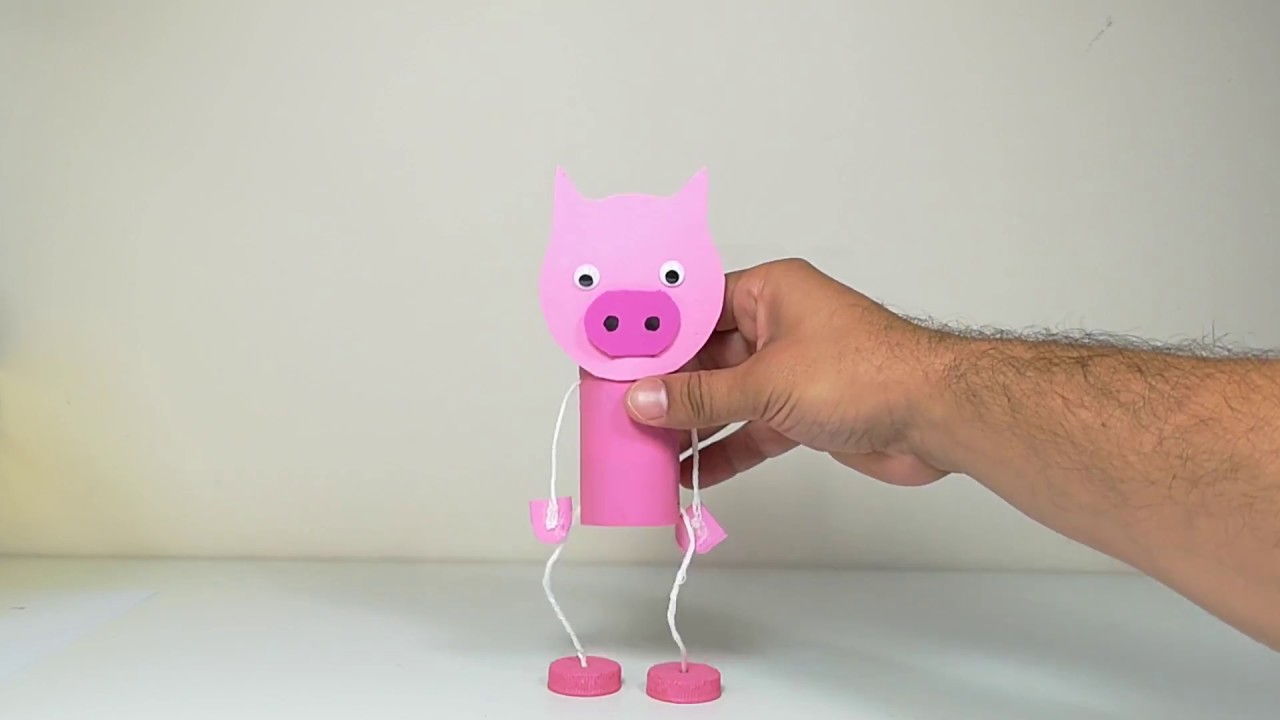 Ahora califiquemos con un “me gusta” “Me encanta ” o “me aburre”
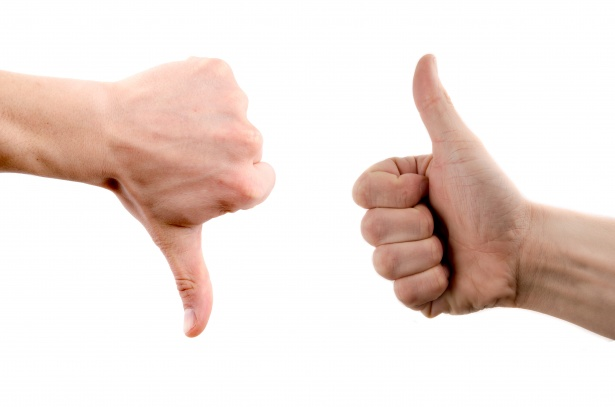 ¿Cómo trabajaste en la clase de hoy?
¿Realizaste la marioneta por completo?
¿Te gusto el resultado final?
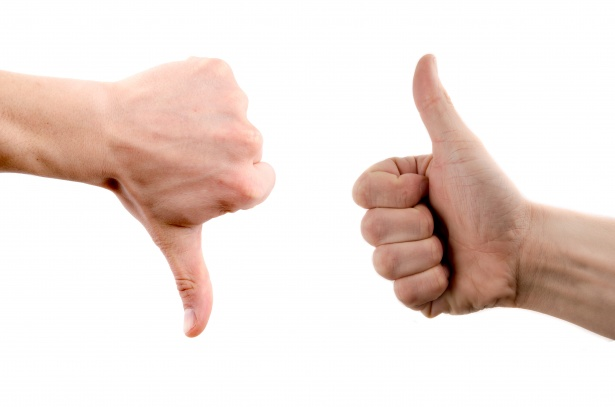 ¡Muchas felicidades!
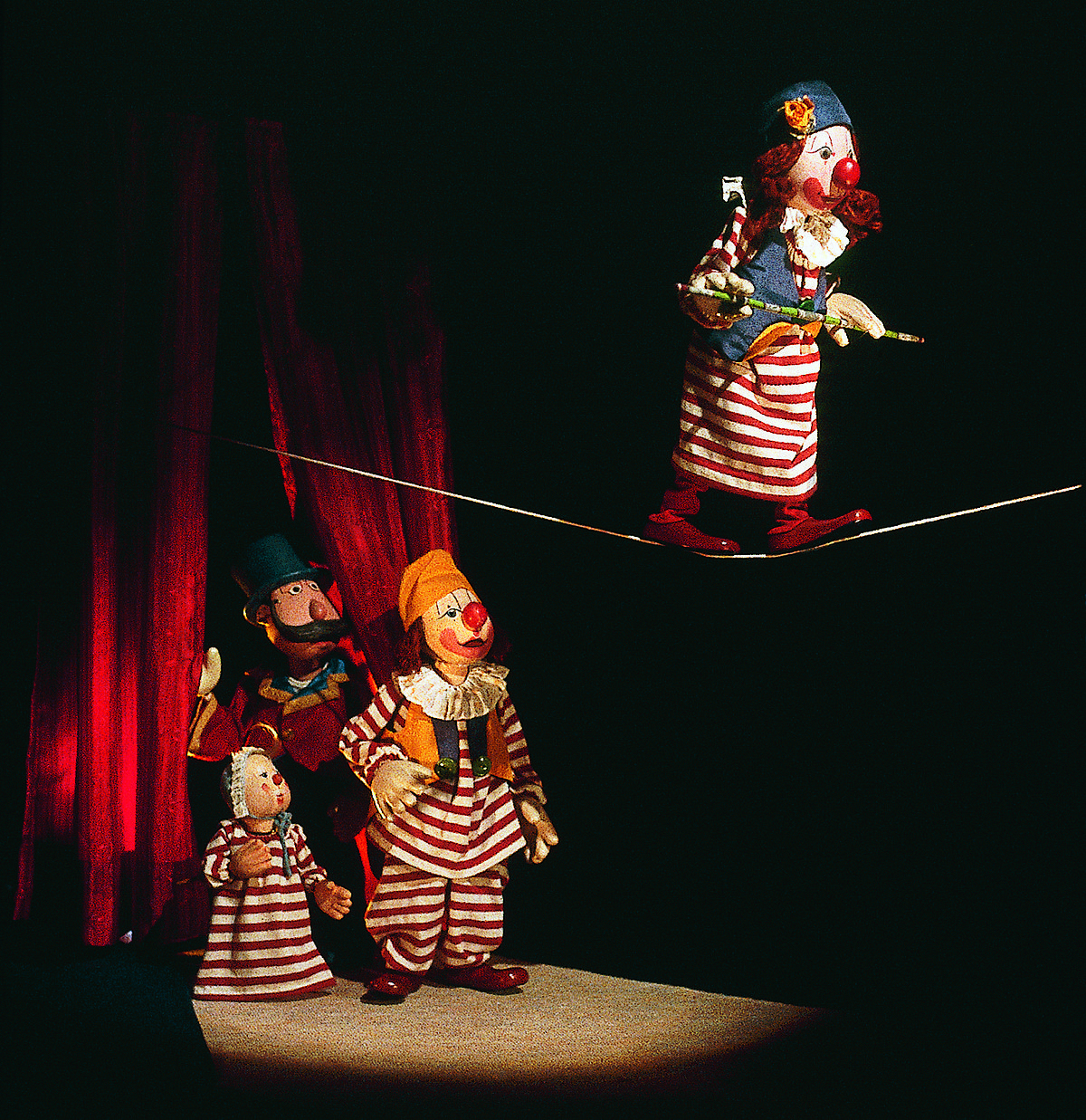 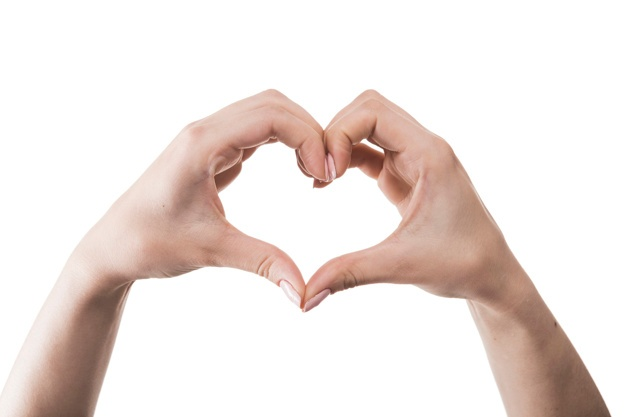